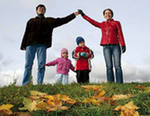 Использование инновационных форм в работе с семьей
(семинар для руководителей дошкольных учреждений)

Старший воспитатель 
МБДОУ ДС «Родничок» 
г.Волгодонска
 Елжова Наталья Владимировна
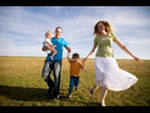 Функции семьи и детского сада
1.Воспитательная функция.
2.Хозяйственно – бытовая функция.
3.Эмоцианальная функция.
4.Функция духовного (культурного)общения.
5.Функция первичного социального контроля.
6.Сексуально - эротическая 
функция.




Функция  - жизнедеятельность, связанная с удовлетворением потребностей.
1.Охрана жизни и укрепление физического и психического здоровья детей.
2.Обеспечение всесторонненего развития детей.
3.Воспитание с учетом возрастных категорий детей гражданственности, уважения к правам и свободам человека, любви к окружающей природе, Родине, семье.
4.Взаимодействие с семьями воспитанников для обеспечения их полноценного развития.
5.Оказание консультативной и методической помощи родителям, (законным представителям) по вопросам воспитания, обучения и развития детей.
Воспитание –воздействие на духовное и физическое развитие, содействие получению образования, обучение правилам поведения.
Развитие ребенка
Виды воспитания
трудовой коллектив
институт
школа
детский сад, 
доп. образов.
семья, ребенок
Социальный портрет и взаимодействие родителей с детским садом
Полные семьи- 222 семьи (79%)
Неполные семьи – 63 (21%)
Многодетные- 21 (7%)
Семьи, находящие в социально – опасном положении –1 (0,3%)
Семьи, принимающие участие в жизнедеятельности детского сада:
   -городские конкурсы-12 (4%)
       -метод проекта- 58 (20%)
       -праздники, утренники, досуги –160 (54 %)
       -участие в субботниках (оклейка окон, благоустройство территории)- 77 (26%)
       -другое(работа в родительском комитете, управляющем совете) 39 (13%)
Проявление инициативы- 15 (5%)
Какие дополнительные услуги хотят получить от дошкольного учреждения – логопункт;  работа специалистов (танцы, художественная гимнастика, акробатика); занятия с учителем, посещение выставок, музеев).
Федеральный государственный образовательный стандарт дошкольного образования:
«5).Взаимодействие с родителями(законными представителями) по вопросам образования ребенка, непосредственного вовлечения их в образовательную деятельность, в том числе посредством создания образовательных проектов совместно с семьей на основе выявления потребностей и поддержки образовательных инициатив семьи».
Взаимодействие
Взаимодействие – определенные взаимные отношения, зависящие от отношения людей, от положения взаимодействующих.
                   Качественные  отношения:
-открытость обеих сторон,
-общение  на «равных».
Комплексная программа «Радуга»
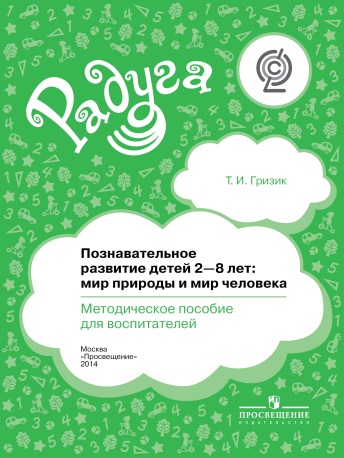 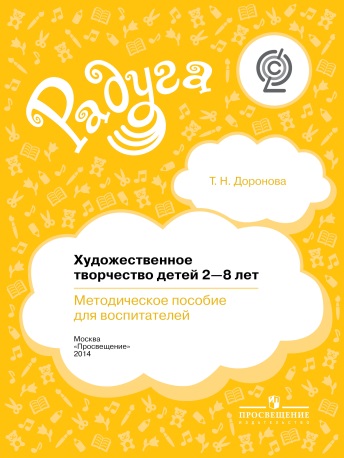 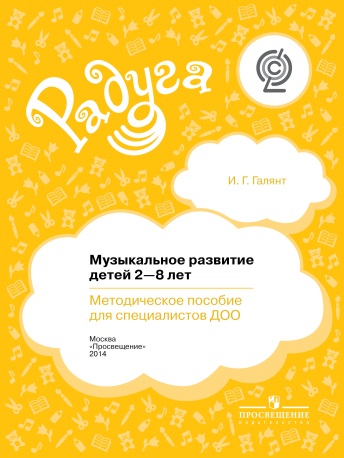 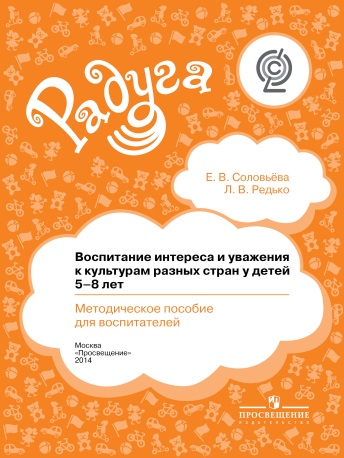 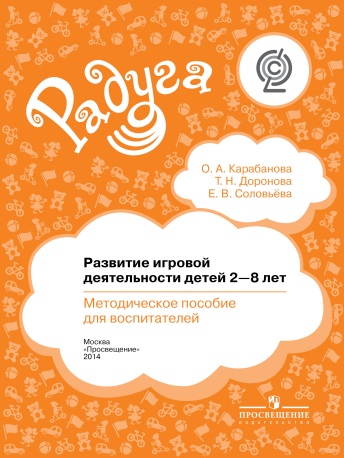 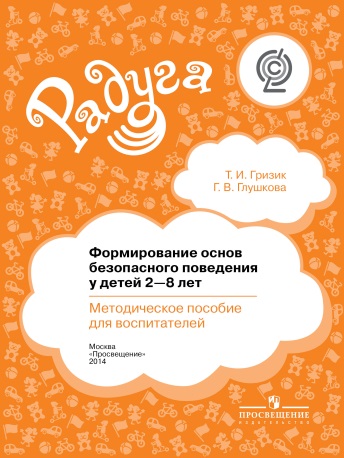 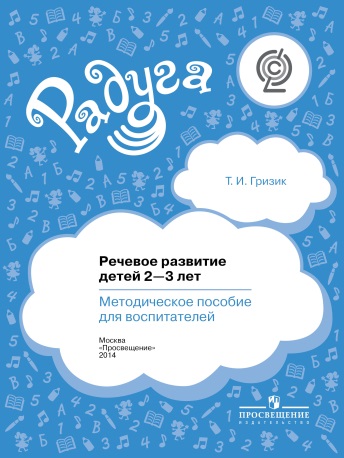 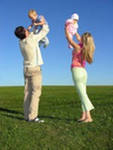 Цель взаимодействия с семьей по программе «Радуга»: сделать родителей активными участниками образовательного процесса, оказав им помощь в реализации ответственности за воспитание и обучение детей.
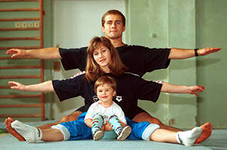 Задачи по работе с семьей
Постоянно изучать запросы и потребности в дошкольном образовании семей, находящихся в сфере ДОО.
Повышать психологическую компетентность родителей: учить общаться родителей с детьми в формах, адекватных возрасту.
Убеждать родителей в соблюдении единого с организацией  режима дня ребенка.
Учить родителей  разнообразным формам организации  досуга в семье с детьми.
Создавать ситуации приятного  совместного досуга детей  и родителей  в ДОО, условия для совместного неформального общения  педагогов с родителями.
Помогать родителям правильно выбрать школу для ребенка в соответствии с его индивидуальными способностями и возможностями.
Постоянно вести работу по профилактике нарушений и по защите прав  и достоинств  ребенка в ДОО и в семье.
Этапы взаимодействия с семьей:
1.Демонстрация родителям положительного образа ребенка (установка на сотрудничество).

2.Передача психолого – педагогических знаний (использование разнообразных форм работы).

3.Индивидуальное ознакомление с проблемами семьи в вопросах воспитания ребенка.
                     
                           Результат взаимодействия: 
установление доверительных отношений, совместное исследование и формирование гармонически развитий личности ребенка.
Составляющие диалога общения педагог – родитель:
смирение,
такт,
мудрость.
Сложные области в построении детско – родительских отношений
Свобода воли ребенка и границы контроля его поведения со стороны взрослого.
Способы воздействия на поведения ребенка.
Проблемы самоконтроля взрослого(рефлексия родительского поведения).
Обеспечение комфортной адаптации ребенка и его семьи к условиям ДОО.
Формирование здоровья детей (построение индивидуальной программы здоровья).
Установление контакта с родителями и согласование с ними целей и ценностей образовательной деятельности.
Обеспечение постоянной информации о жизни детей в детском саду.
Предоставление родителям возможности повышать педагогическую компетентность (особенность развития детей дошкольного возраста).
Создание совместного досуга с участием семей воспитанников.
Создание условий реализации творческого потенциала семьи  в организации жизни детей в ДОО (Программа «Радуга»).
Формы сотрудничества с родителями:
Общая лекция об особенностях ребенка с общими рекомендациями по созданию дома развивающей среды.
Выдача печатных памяток с рекомендациями.
Размещение информации на стендах для родителей.
Создание библиотеки для родителей.
Индивидуальные консультации.
Семинар – практикум.
Мастер – класс.
Дискуссионный клуб.
Круглый стол.
  (Радуга. Примерная основная образовательная программа дошкольного образования).
Роль педагога сотрудника, партнера
Опирается на инициативу родителя и предлагает свое.
Узнает о ребенке у родителя и вместе с ним оценивает ребенка.
Не дает готовых советов, а вместе с родителями решает проблему.
Подходит к родителю, учитывая индивидуальные особенности семьи.
Помогает родителям создавать успешную деятельность для самореализации личности ребенка.
Помогает родителям в воспитании ребенка, иногда учится у родителей.
Не поучает родителей, а дает советы, как дипломированный специалист.
Высшая цель и содержание работы – ребенок.
Инновация – целенаправленное изменение, вносящее в среду внедрения новые стабильные элементы (новшества), вызывающие переход системы из одного состояния в качественно другое.
В научной литературе «инновация» – нововведение, «новшество» –  новое средство (новый метод, концепция, технология), а инновация – процесс освоения этого средства.

  Процесс освоения новшества и есть инновация
Формы организации работы с родителями:
информационно  -аналитическая (сбор, обработка и использование данных о семье);

 досуговая (установление теплых доверительных отношений с семьей);

познавательная (ознакомление родителей  с особенностями возрастного развития ребенка и рациональными методами развития);
 
наглядно – информационная (ознакомление родителей с условиями, содержанием и методами воспитания  в условиях дошкольного учреждения).
Формы работы с родителями в МБДОУ ДС «Родничок» г.Волгодонска:
-Групповые родительские собрания с использованием мультимедийного оборудования,
-Взаимодействие через сайт ДОУ,
-Проектная деятельность,
-Участие в творческих конкурсах,
-День открытых дверей,
-Мини – походы,
-Участие в конкурсно – развлекательных программах,
-Психологический час,
-Беседы,
-Консультации,
-Посещение семей воспитанников,
-Наглядное информирование семьи (стенды, фотомонтажи, коллажи, выставки, отчеты о достижениях, бюллетени, уголки здоровья, альманахи, брошюры, личный блокнот, библиотека),
-Анкетирование, тестирование,
-Мастер – классы,
-Семейные творческие студии,
-Акции,
-Сетевое интернет - сообщество,
-Участие в деятельности ДОУ
( помощь в создании среды, участие в праздниках, НОД, управляющем совете, педсовете, участие в планировании, утреннем приеме),
-Педагогический калейдоскоп,
-Аукцион,
-Интернет – кафе,
-Мировое кафе,
-Дискуссии,
-Издание книг (брошюр, каталога,
альманахов),
-Почта (ящик предложений),
-Круглый стол,
-Встречи,
-Гость группы,
-Доброволец,
-Коллекция (мамы, папы, бабушки, дедушки),
-Родительский клуб,
-Кейс – метод.
Городская          инновационая площадка«Психолого – педагогический клуб как форма работы по трансляции знаний родителям и педагогам ДОУ по гендерному воспитанию детей дошкольного возраста»
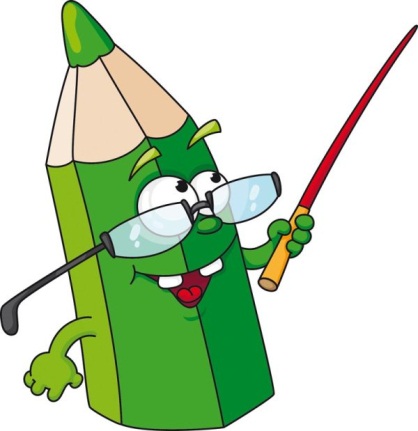 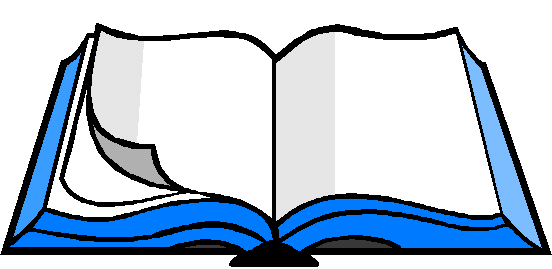 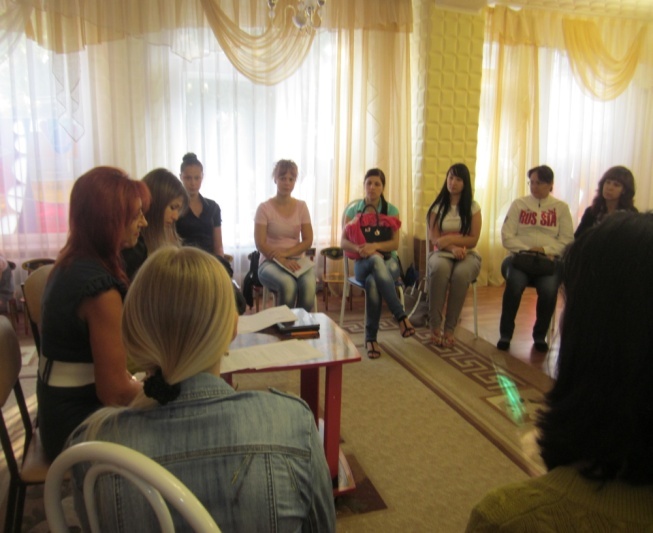 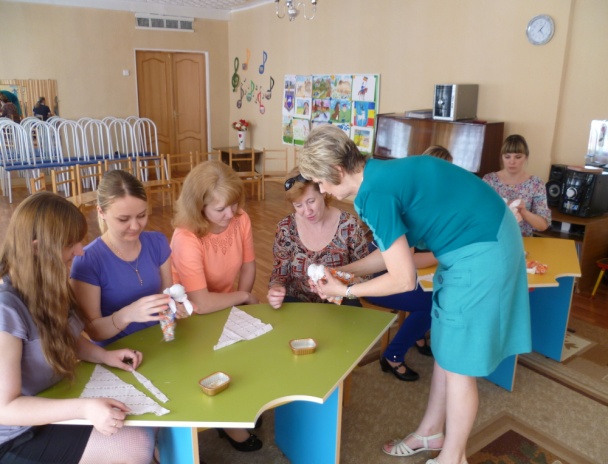 Групповые  и  общие родительские собрания
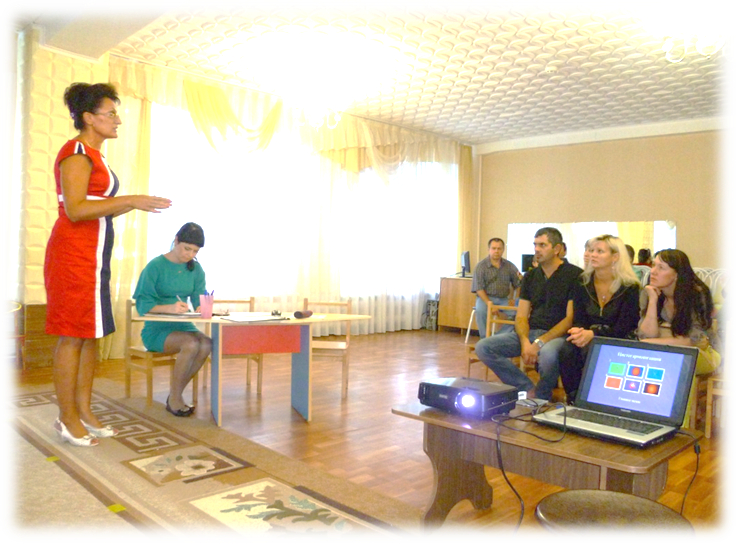 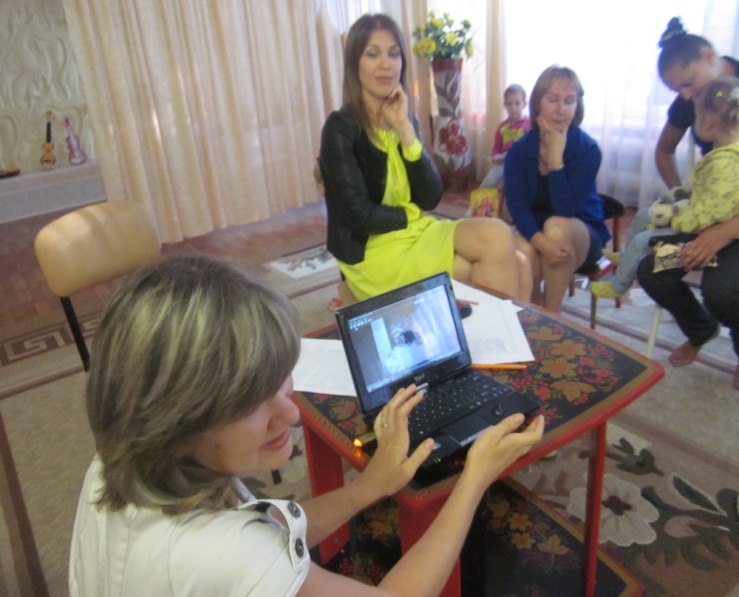 Сетевое интернет - сообщество
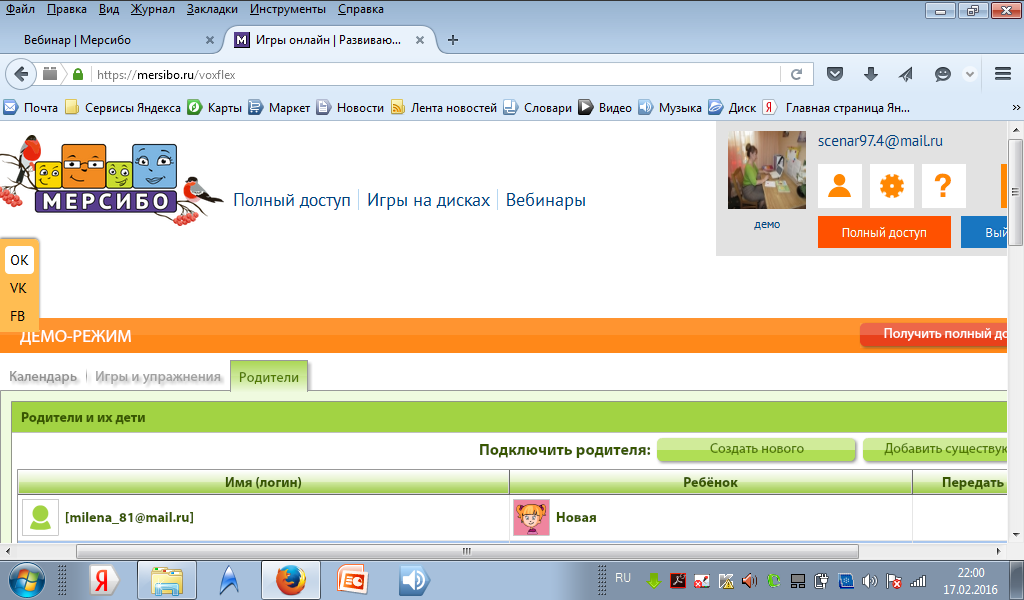 Взаимодействие через сайт ДОУ
Проектная деятельность
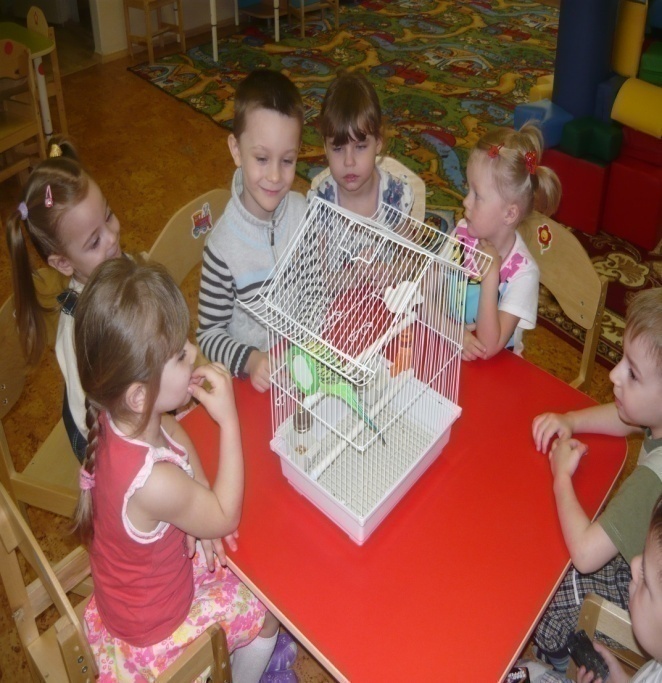 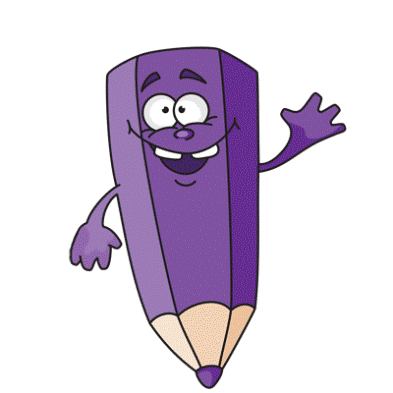 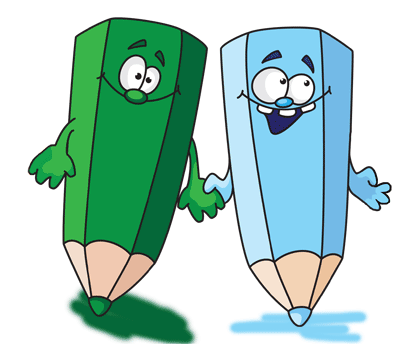 Участие детей с родителями в различных конкурсах.Городской конкурс «Украсим родной город»
Улица Морская
Улица Степная
Анкетирование, тестирование, интервьюирование родителей
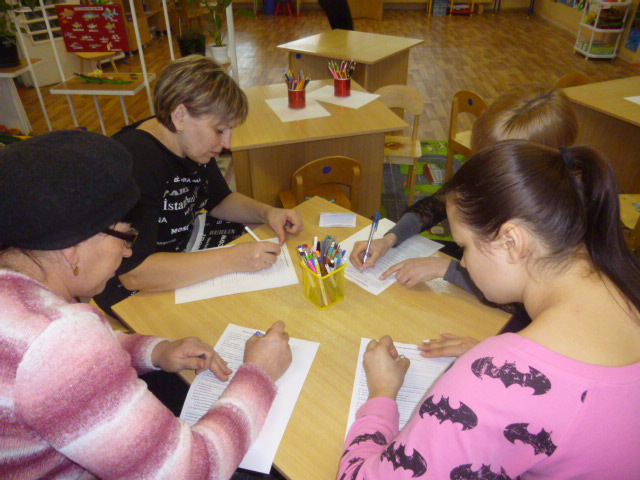 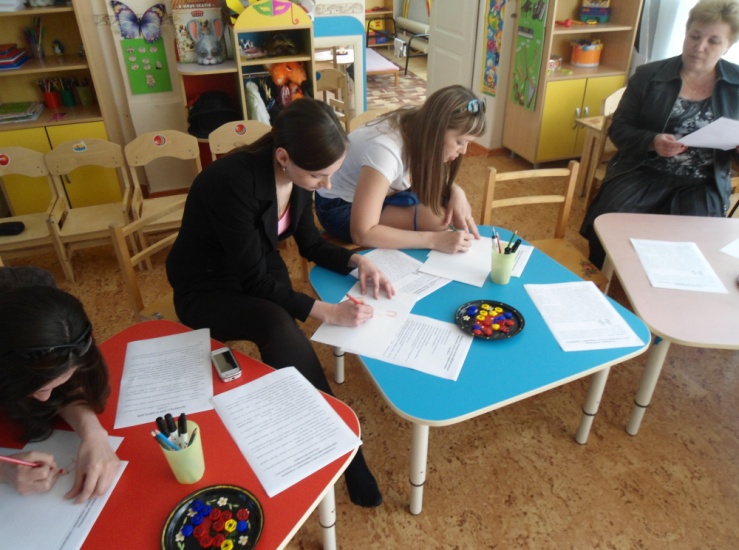 Работа с опекунскими семьями
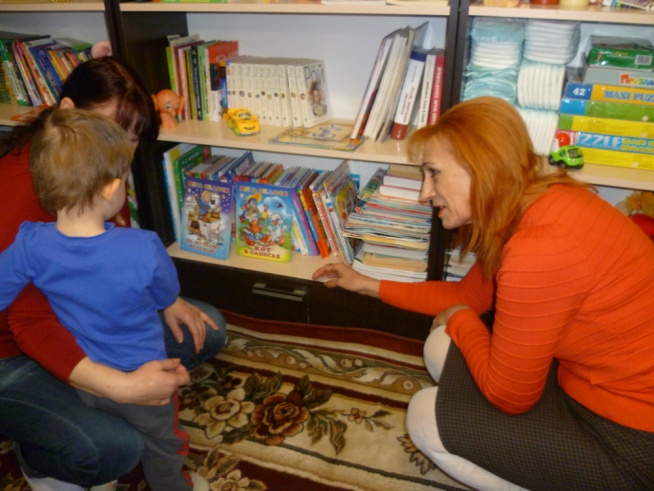 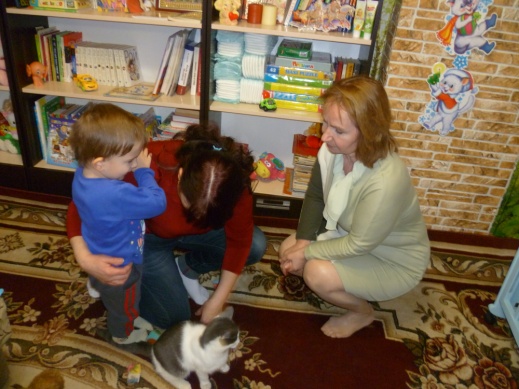 Посещение семей воспитанников
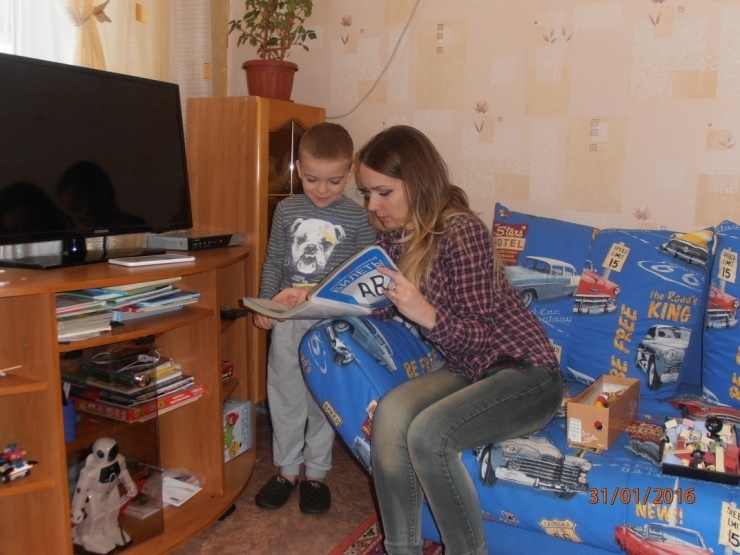 Семейные творческие студии
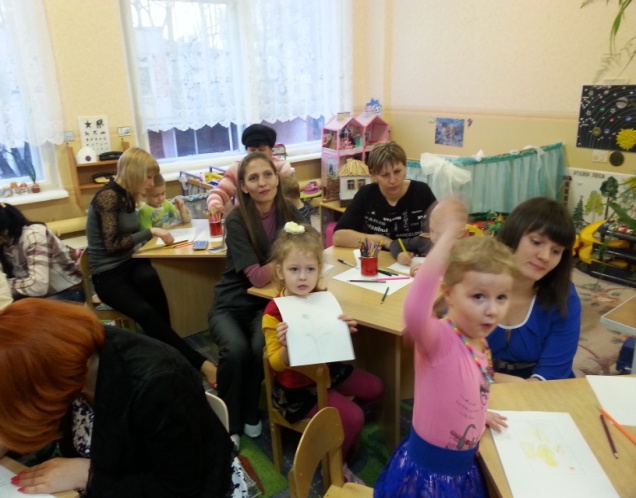 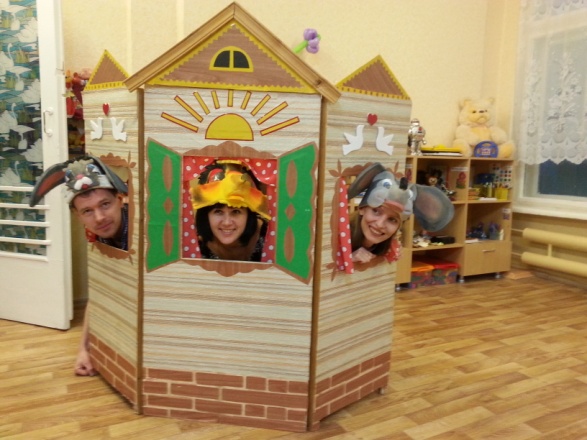 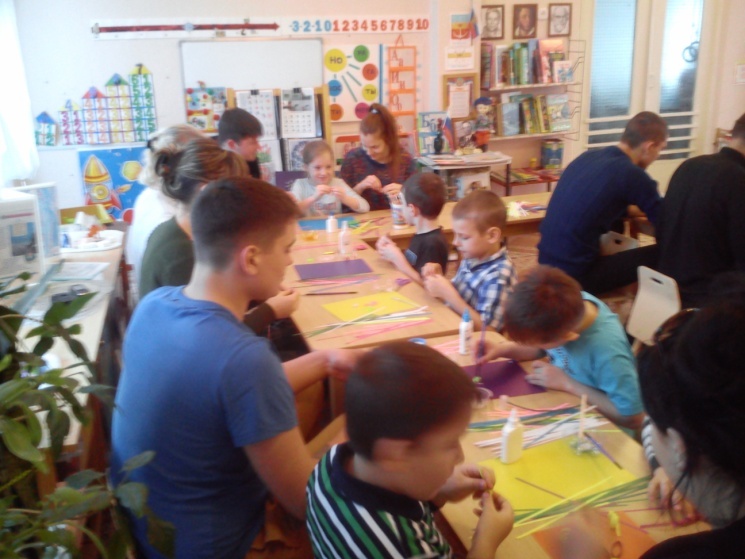 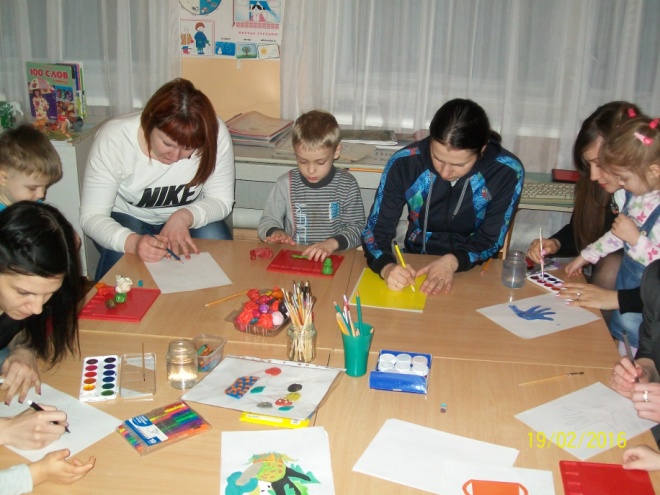 Акции
День без автомобиля
«Засветись в темноте!»
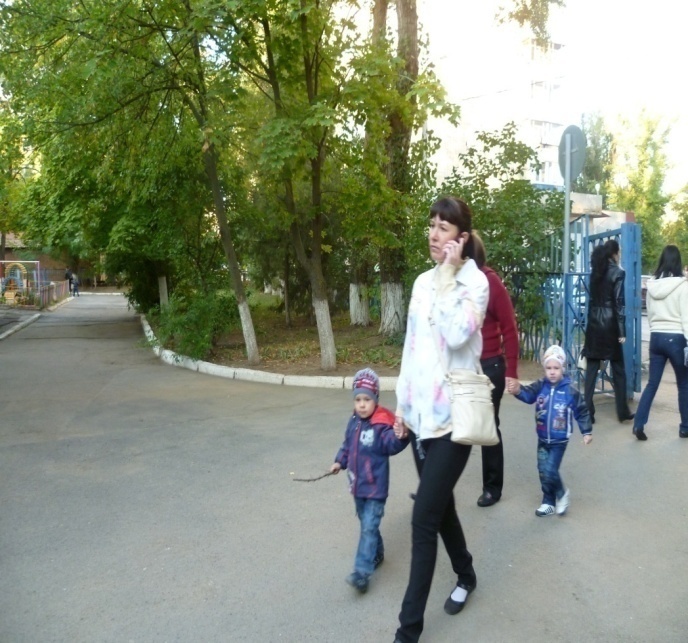 Тренинги
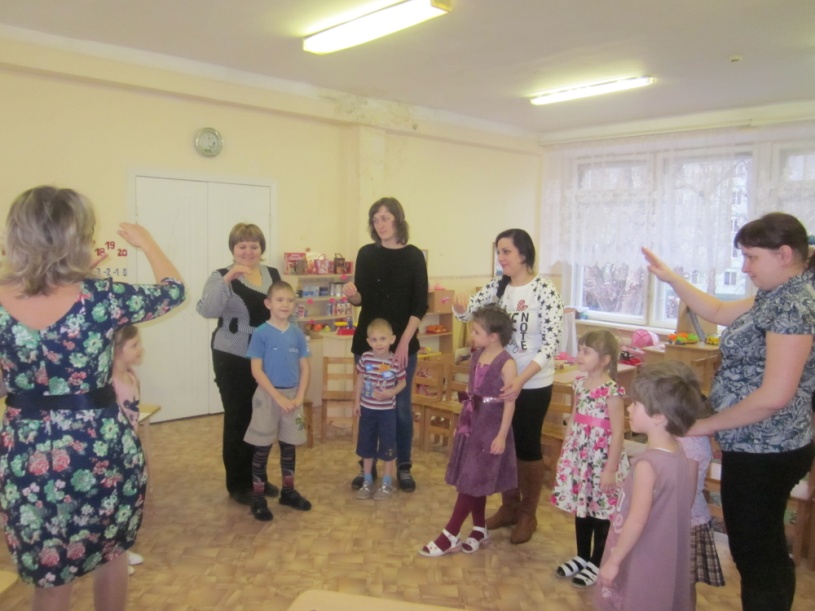 Кафе
Мировое кафе
Весеннее кафе
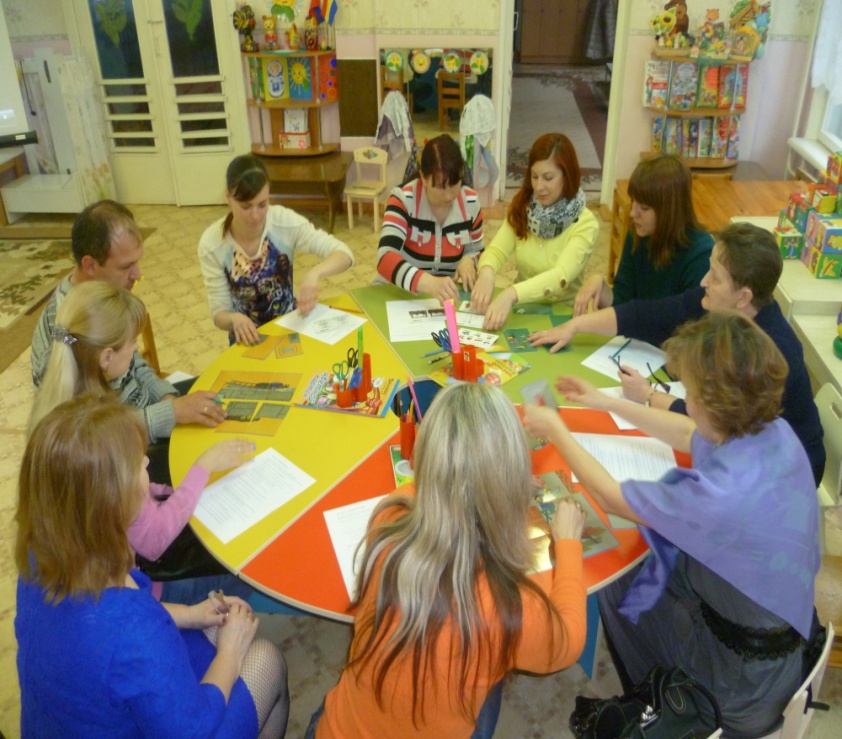 Встречи
Развитие интеллекта при помощи конструирования и пальчиков
Безопасный маршрут будущего первоклассника
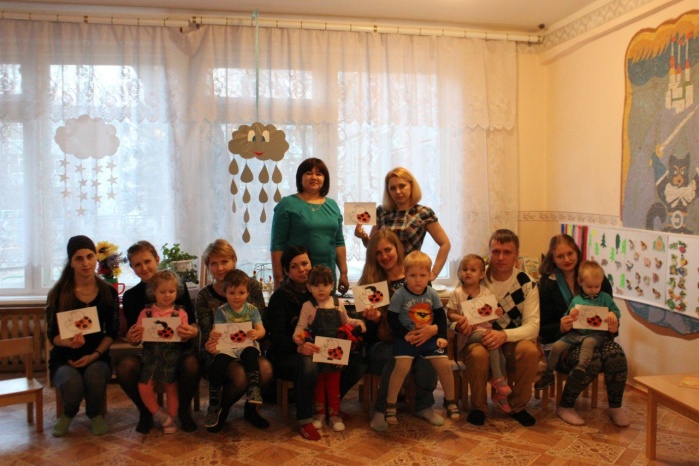 Издание книг, брошюр
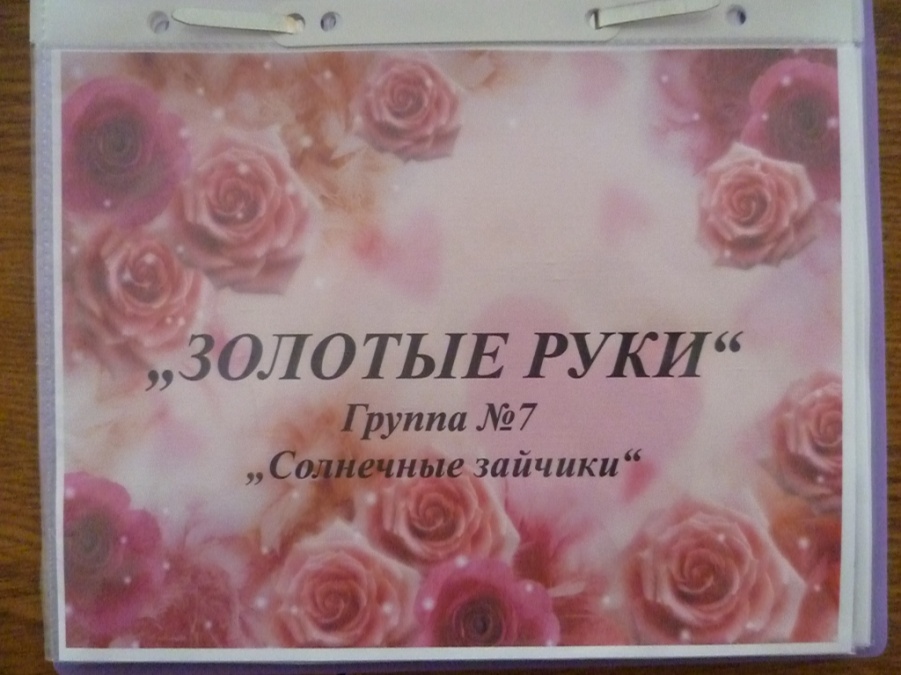 Мастер - класс
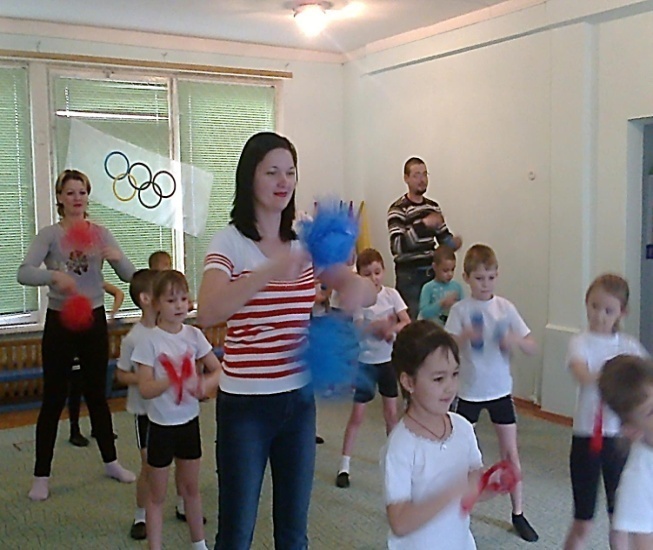 Круглый стол
Почта для родителей
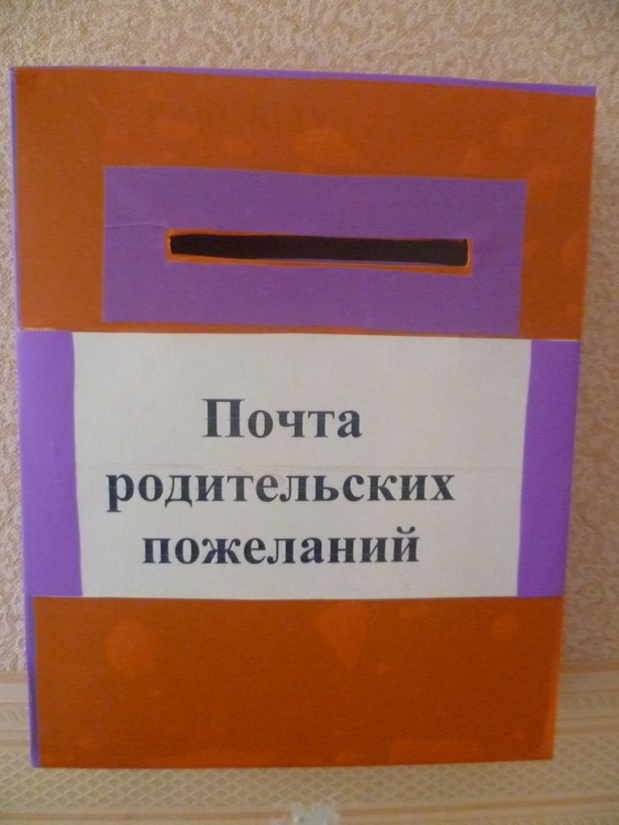 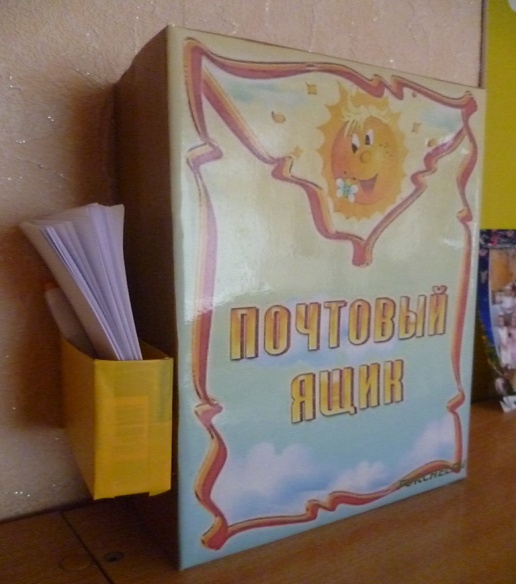 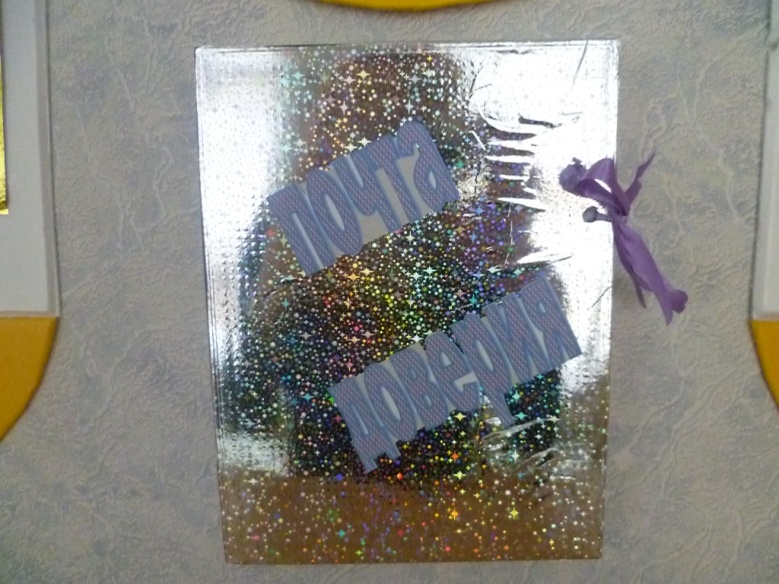 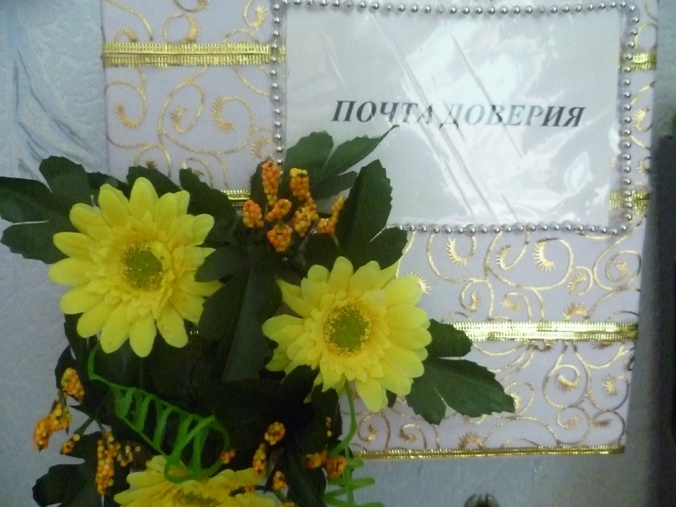 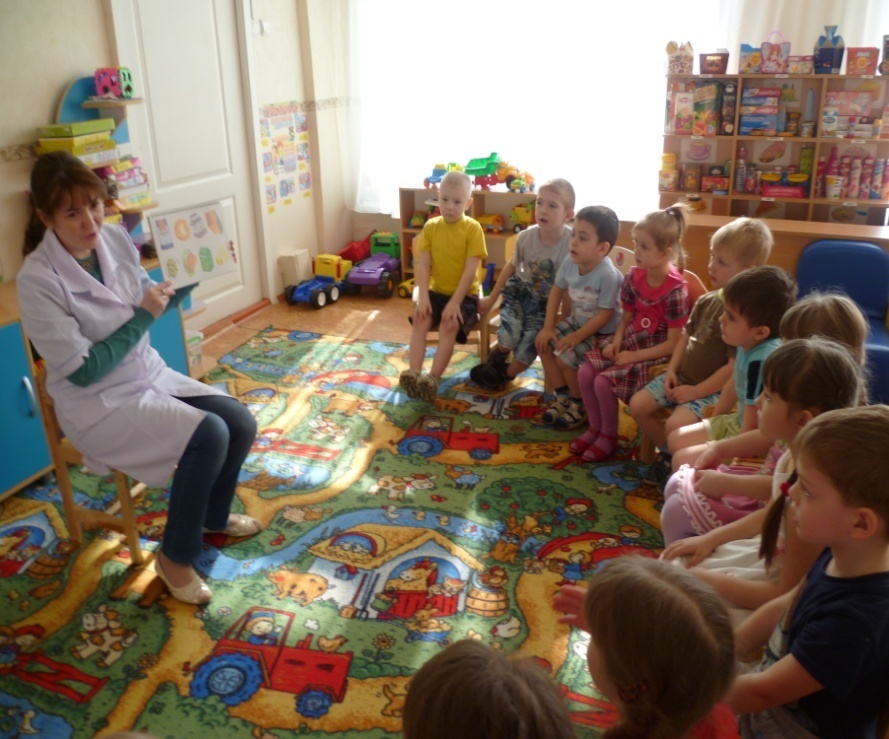 Гость группы
Информационные уголки
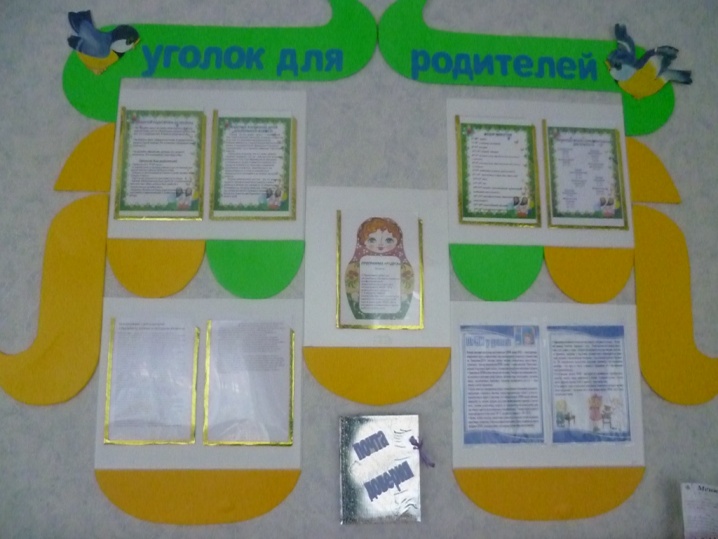 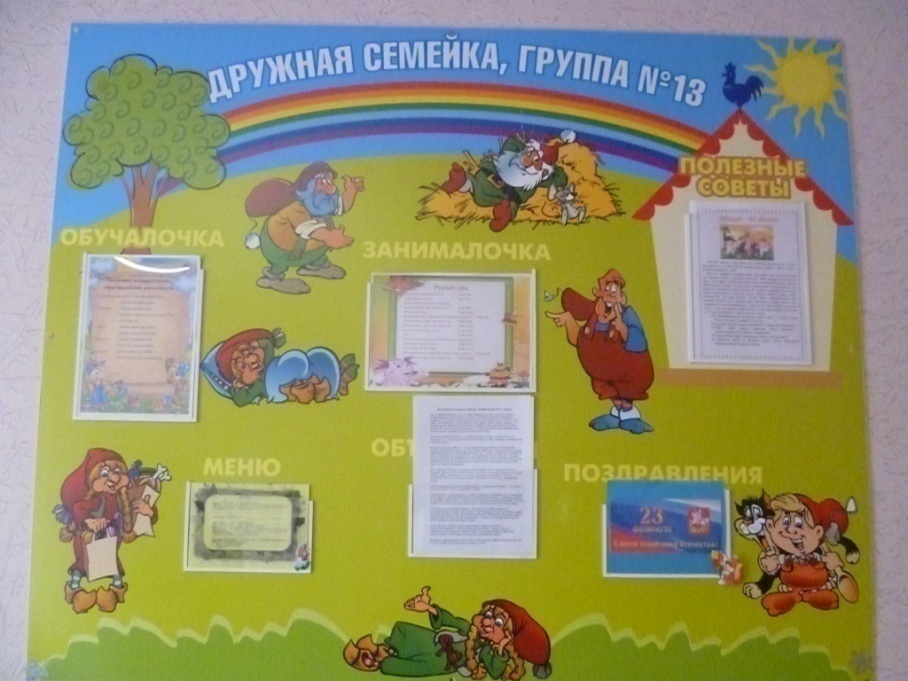 Библиотеки для родителей
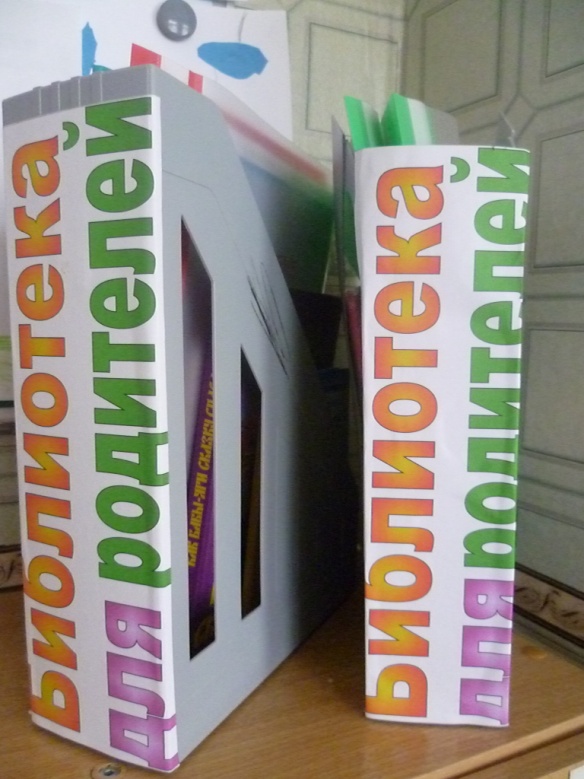 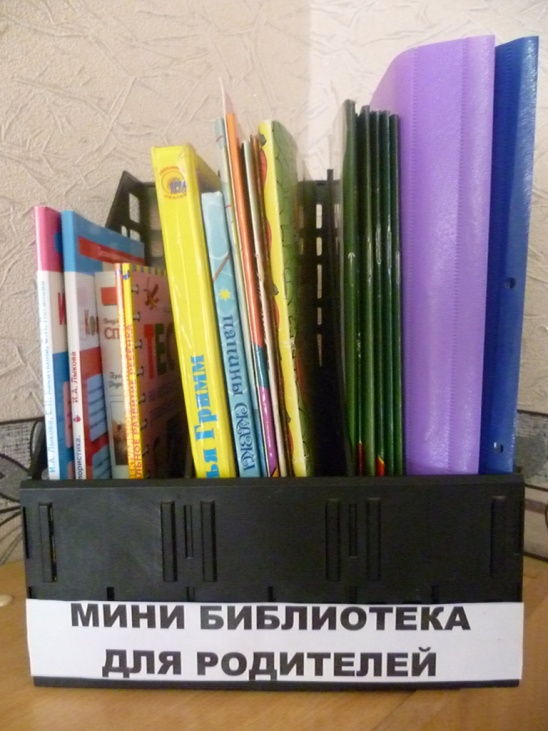 Личный блокнот
Коллекции родителей
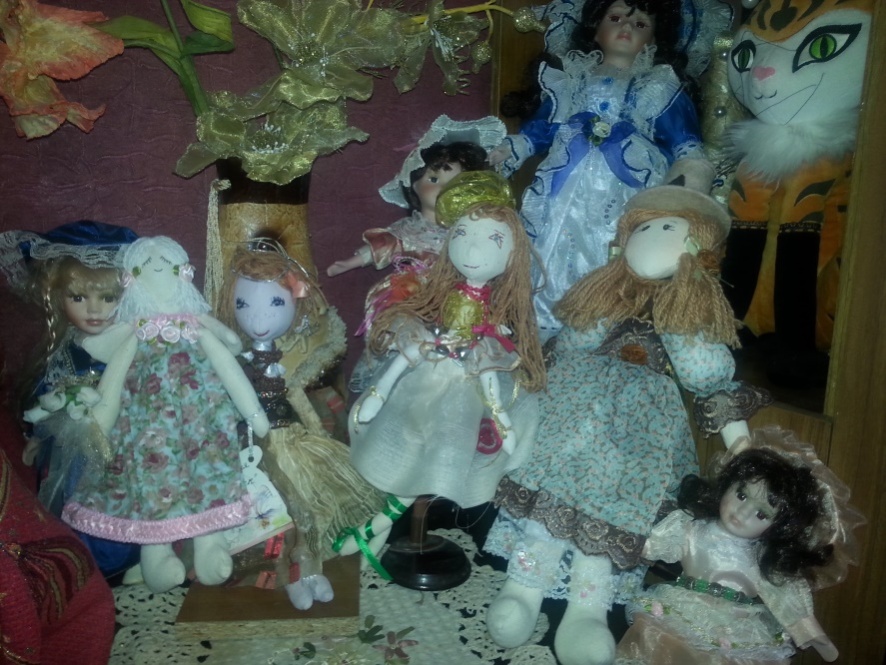 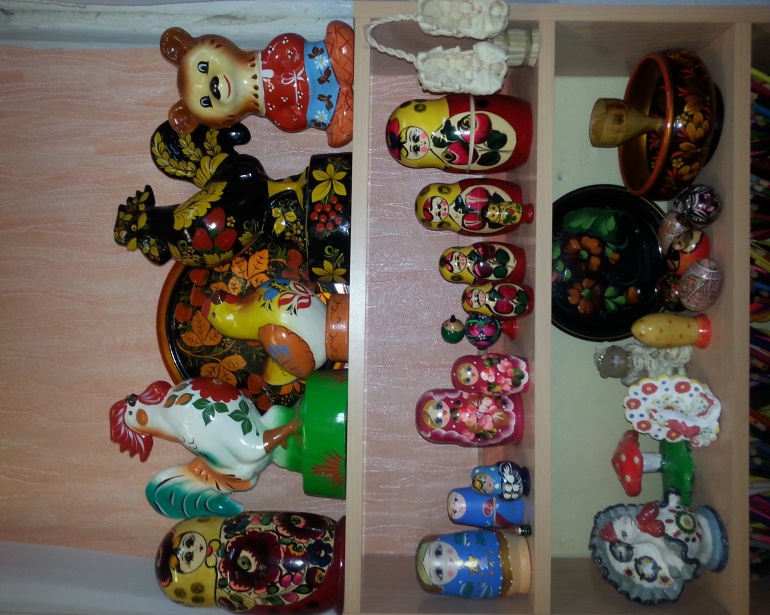 Творческие выставки
Газеты, фотогазеты
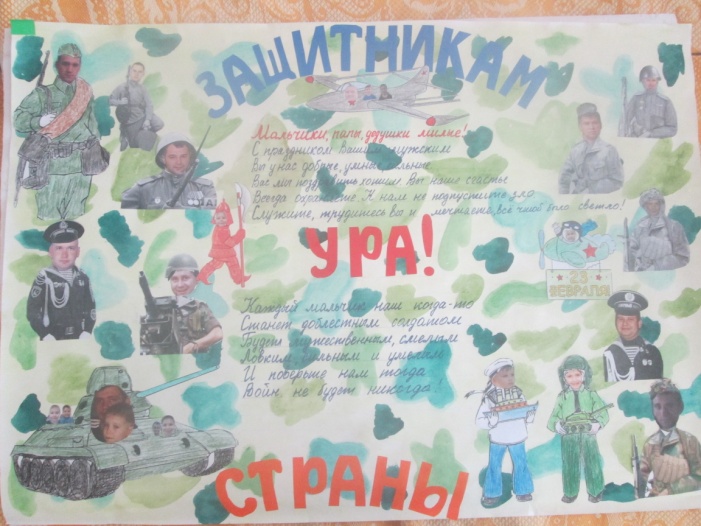 Участие родителей в педпроцессе
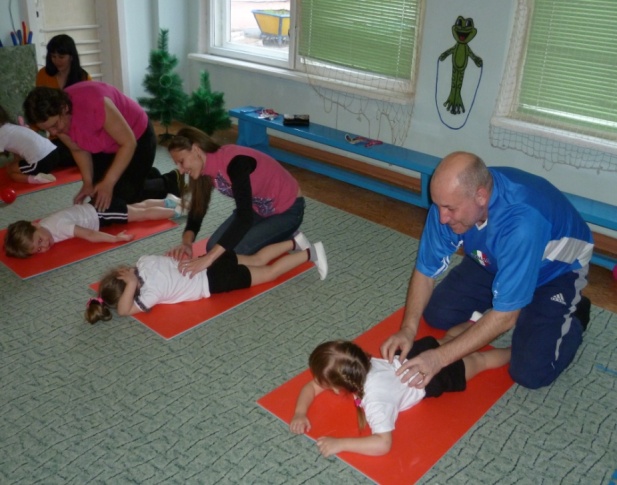 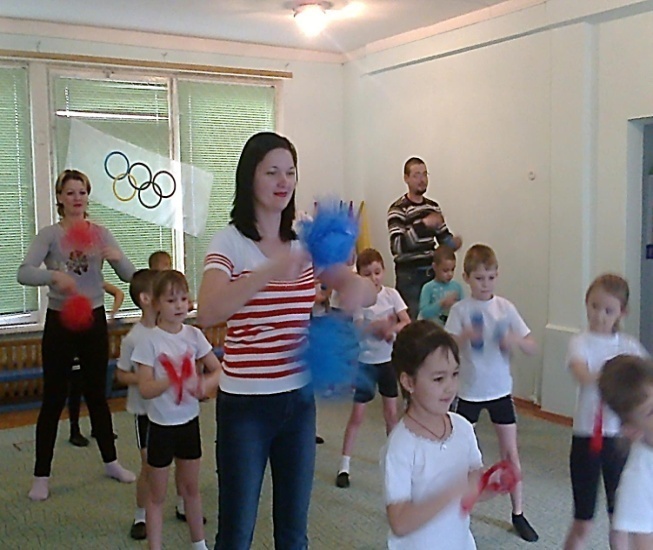 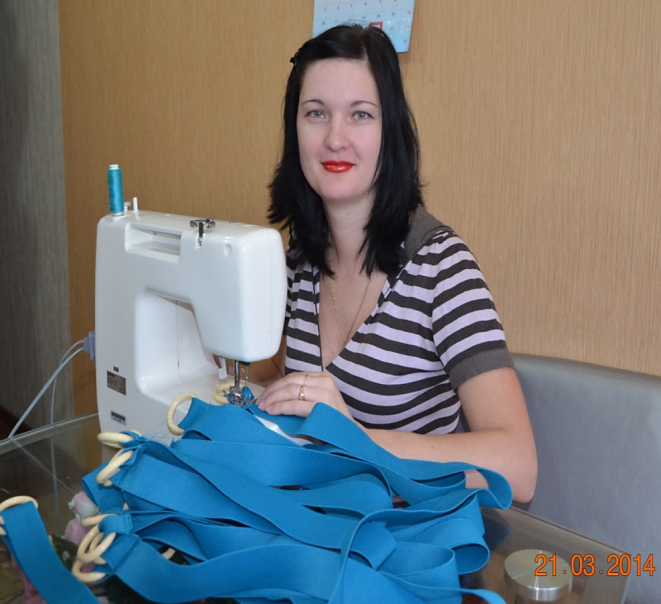 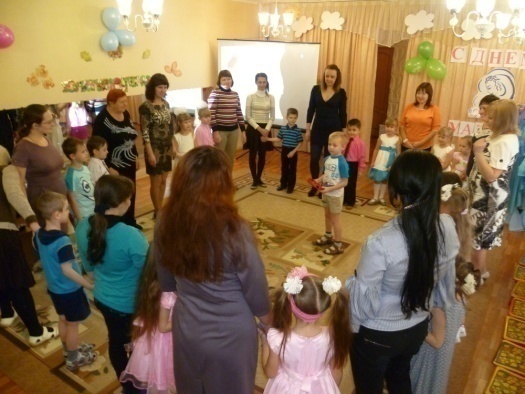 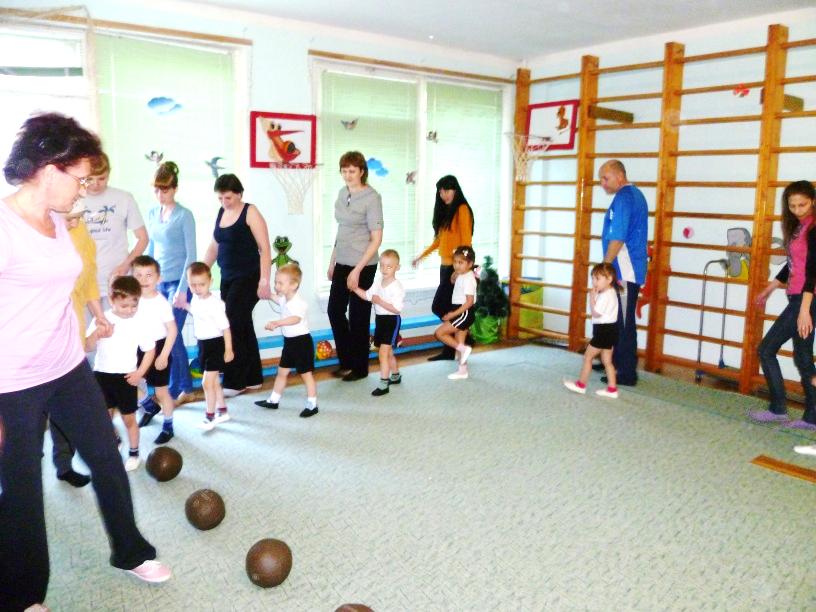 День правовой защиты в МБДОУ ДС «Родничок» г.Волгодонска
Консультацию проводит родитель группы №5 юрист  Сыровая В.Ю.
Привлечение бабушек и дедушек в педпроцесс детского сада
Формы работы:
-Досуг «День пожилого человека» («Осеннее кафе»)
-НОД «Игрушки, в которые играли дедушки и бабушки»
-НОД «Бабушкины сказки»
-Выставки «Золотые руки бабушек и дедушек»
-Осенние посиделки (развлечение)
-Фотовыставка «Бабушка с дедушкой рядышком»
-Фотоколлаж «Когда бабушка и дедушка были маленькими»
-Фотоколлаж «Мой дедушка - солдат»
-Фотовыставка «Моя бабушка – девочка»
-Акция «Добрые дела»
-Фотоальбом «Что растет у бабушки на даче?»
Фотоальбом «Золотые руки бабушек и дедушек»
-Ремонт игрушек дедушками
- Досуг «Сладкое угощенье»
Бабушки и дедушки – участники НОД
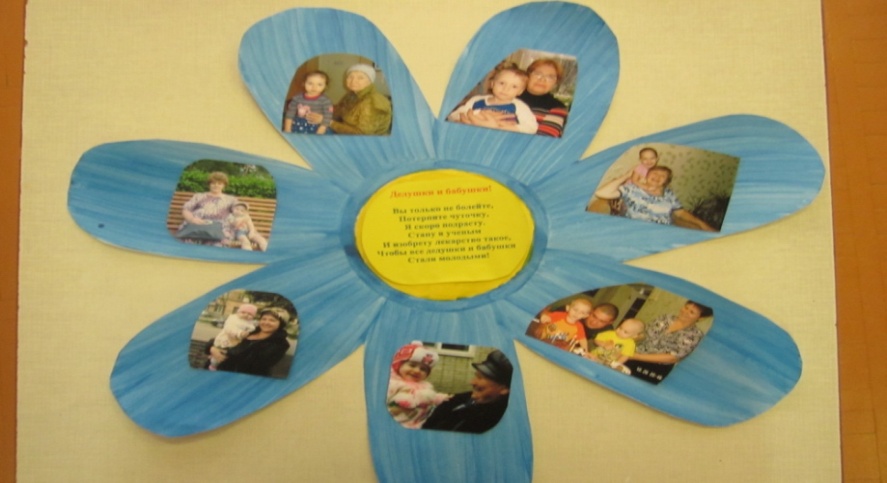 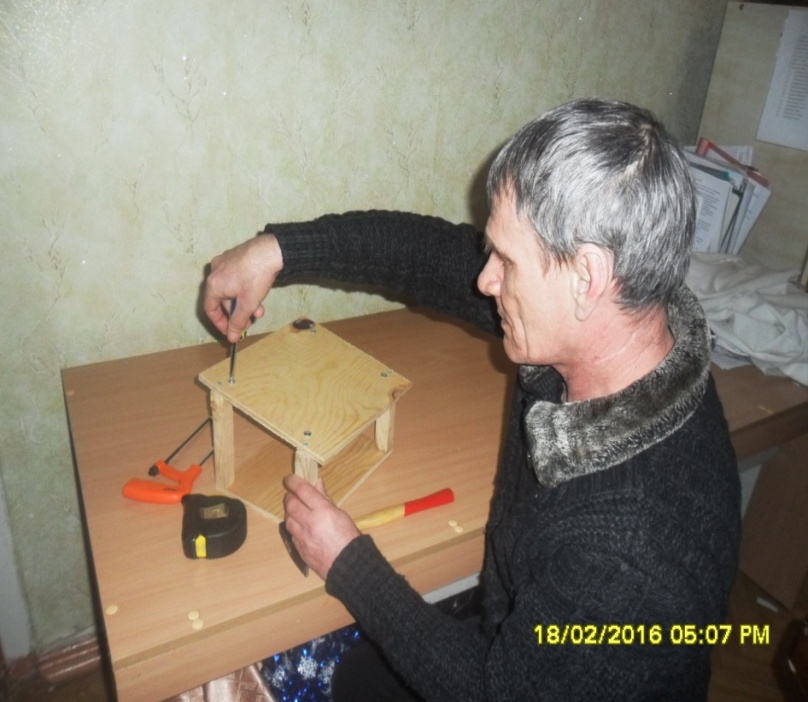 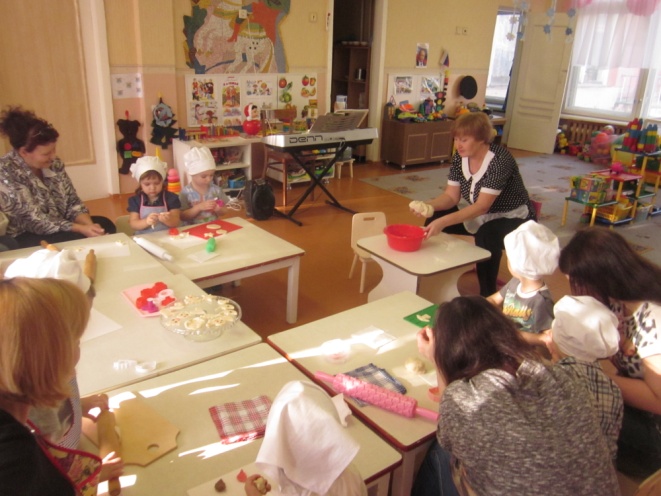 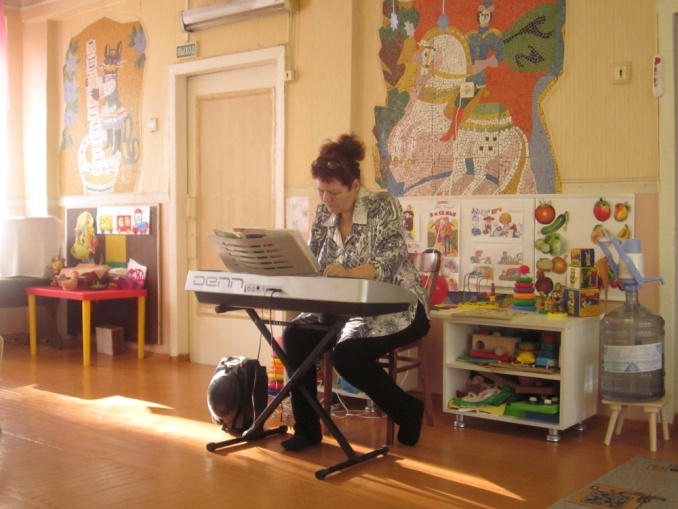 Семья и детский сад – два воспитательных феномена, каждый из которых по – своему дает ребенку социальный опыт. Но только в сочетании друг с другом они создают оптимальные условия для вхождения маленького человека в большой мир
Результат использования инновационных форм работы:
1.Повышение качества работы за счет индивидуального и дифференцированного подхода.
2.Расширение диапазона форм работы с  родителями.
3.Возможность выбора своей роли при взаимодействии с участниками образовательного процесса.
4.Повышение активности родителей в жизнедеятельности детского сада.
5.Увеличение числа призеров конкурсов.